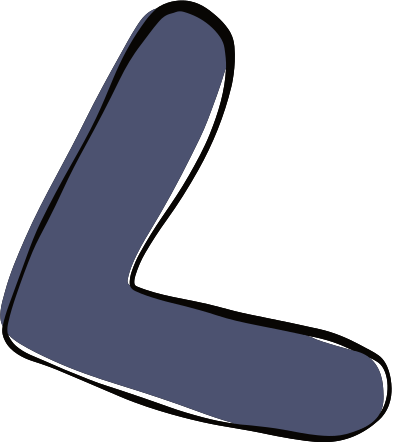 CHÀO MỪNG CÁC EM ĐẾN VỚI TIẾT HỌC 
HÔM NAY!
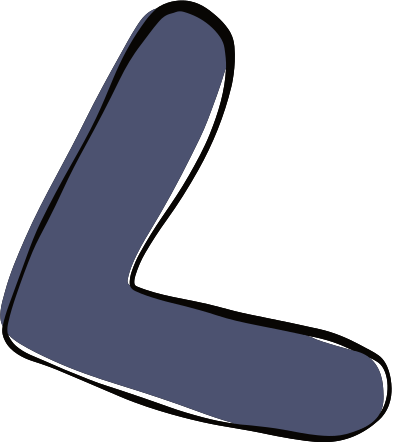 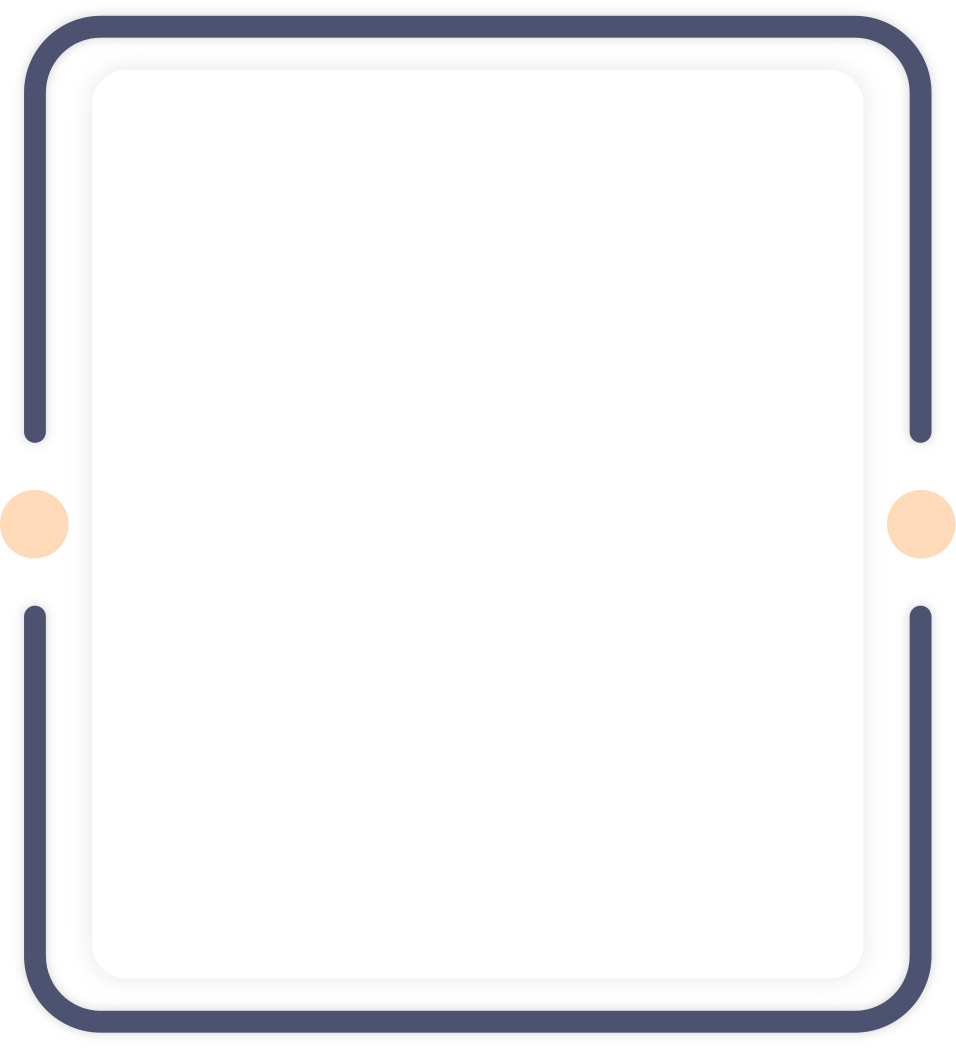 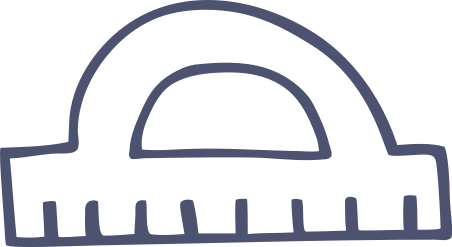 CHƯƠNG V. CÁC SỐ ĐẶC TRƯNG ĐO XU THẾ TRUNG TÂM CHO MẪU 
SỐ LIỆU GHÉP NHÓM
BÀI TẬP CUỐI CHƯƠNG V
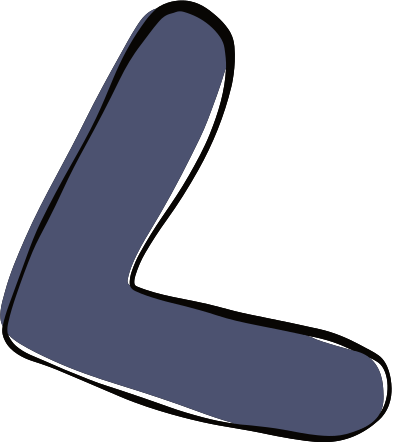 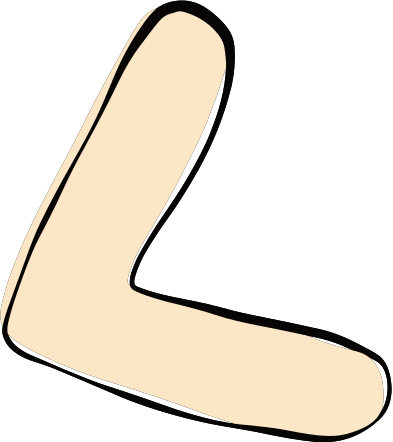 BÀI TẬP TRẮC NGHIỆM
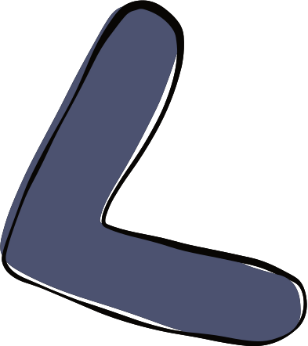 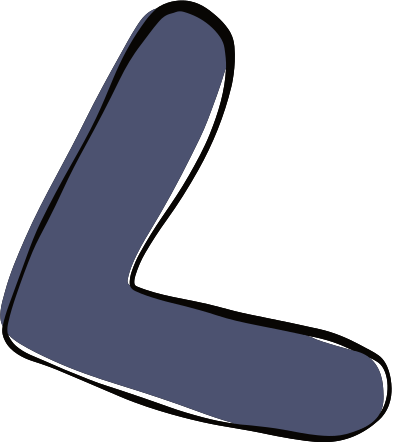 Doanh thu bán hàng trong 20 ngày được lựa chọn ngẫu nhiên của một cửa hàng được ghi lại ở bảng sau (đơn vị: triệu đồng).
1. Số trung bình của mẫu số liệu trên thuộc khoảng nào trong các khoảng dưới đây?
A. [7; 9)			B. [9; 11)		C. [11; 13)		 D. [13; 15)
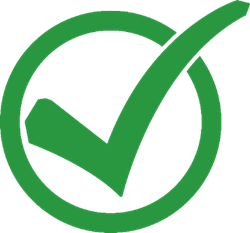 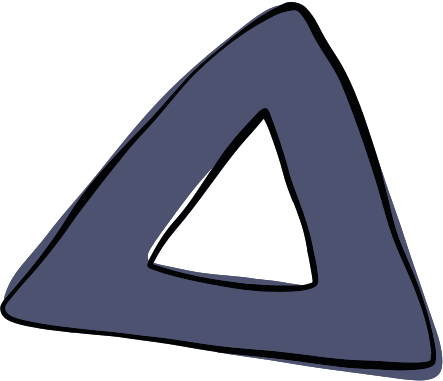 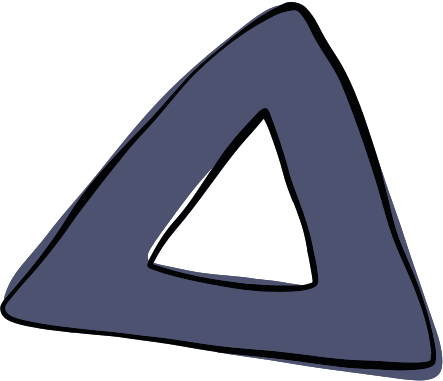 BÀI TẬP TRẮC NGHIỆM
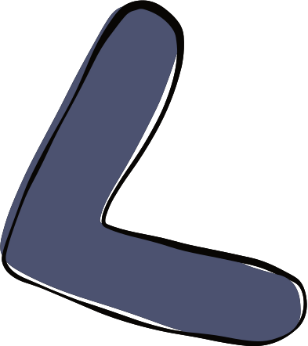 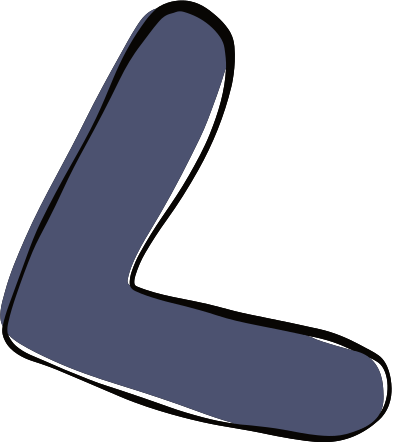 Doanh thu bán hàng trong 20 ngày được lựa chọn ngẫu nhiên của một cửa hàng được ghi lại ở bảng sau (đơn vị: triệu đồng).
2. Trung vị của mẫu số liệu trên thuộc khoảng nào trong các khoảng dưới đây?
A. [7; 9)			B. [9; 11) 		C. [11; 13)		  D. [13; 15)
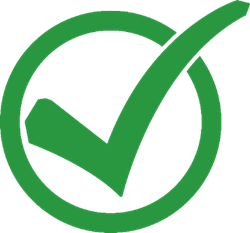 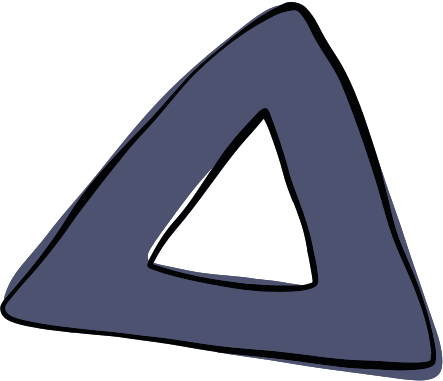 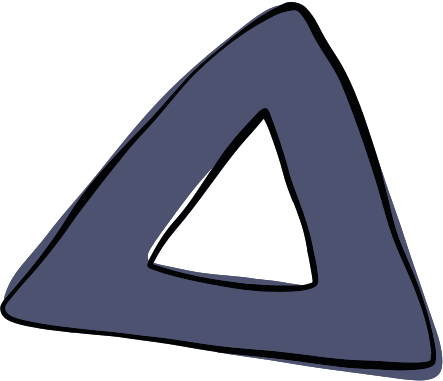 BÀI TẬP TRẮC NGHIỆM
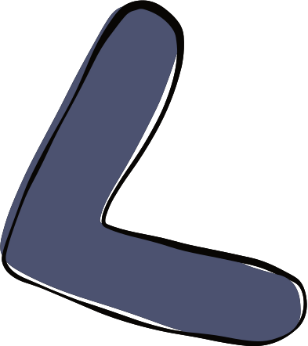 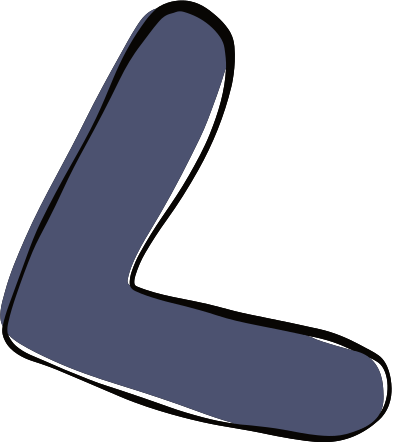 Doanh thu bán hàng trong 20 ngày được lựa chọn ngẫu nhiên của một cửa hàng được ghi lại ở bảng sau (đơn vị: triệu đồng).
3. Mốt của mẫu số liệu trên thuộc khoảng nào trong các khoảng dưới đây?
A. [7; 9)			B. [9; 11) 		C. [11; 13)		  D. [13; 15)
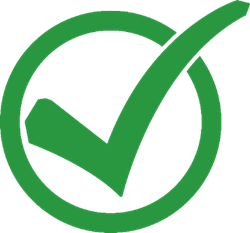 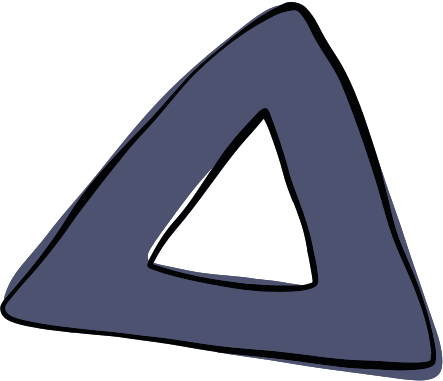 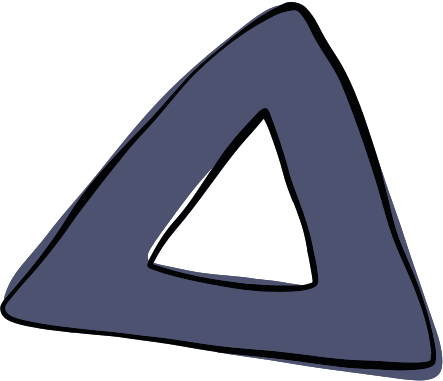 BÀI TẬP TRẮC NGHIỆM
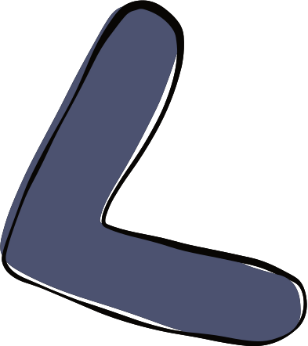 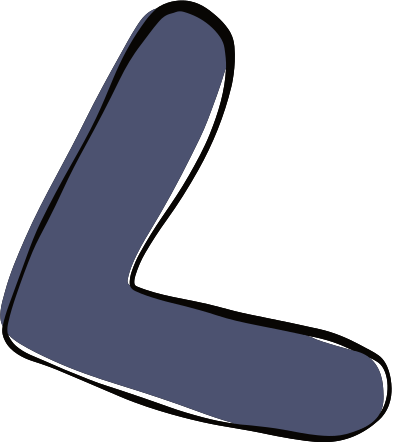 Doanh thu bán hàng trong 20 ngày được lựa chọn ngẫu nhiên của một cửa hàng được ghi lại ở bảng sau (đơn vị: triệu đồng).
4. Tứ phân vị thứ nhất của mẫu số liệu trên gần nhất với giá trị nào trong các giá trị sau?
A. 7				B. 7,6	         	   C. 8		       	D. 8,6
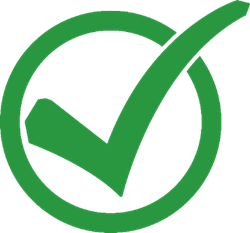 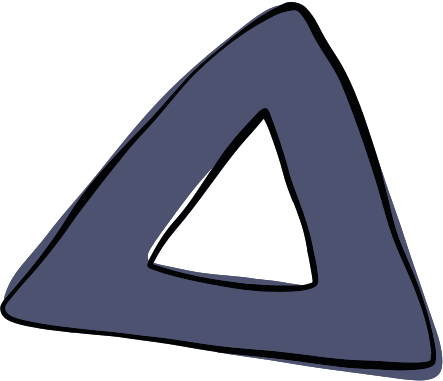 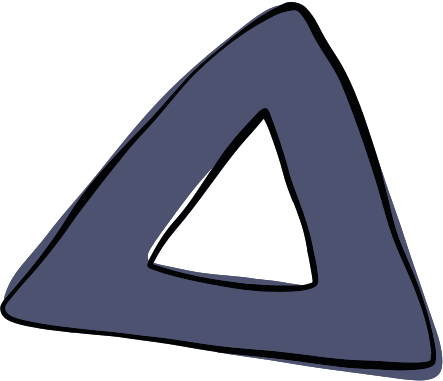 BÀI TẬP TRẮC NGHIỆM
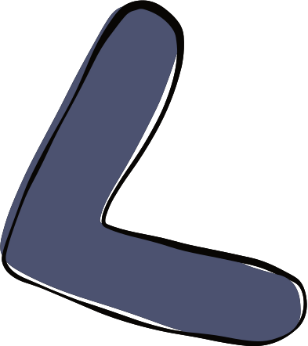 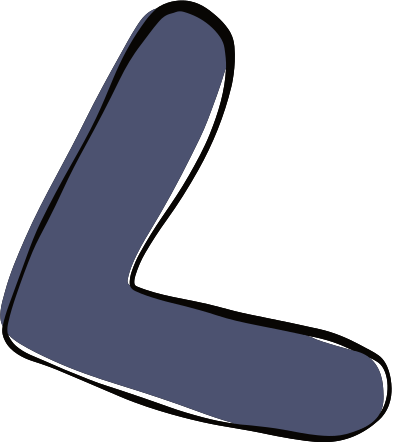 Doanh thu bán hàng trong 20 ngày được lựa chọn ngẫu nhiên của một cửa hàng được ghi lại ở bảng sau (đơn vị: triệu đồng).
5. Tứ phân vị thứ ba của mẫu số liệu trên gần nhất với giá trị nào trong các giá trị sau?
A. 10				B. 11			C. 12			D. 13
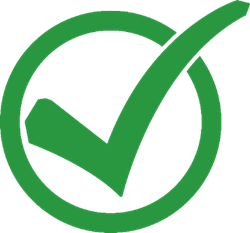 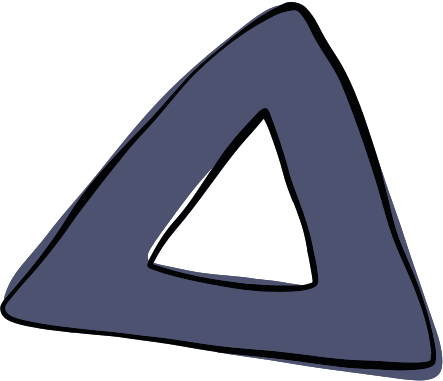 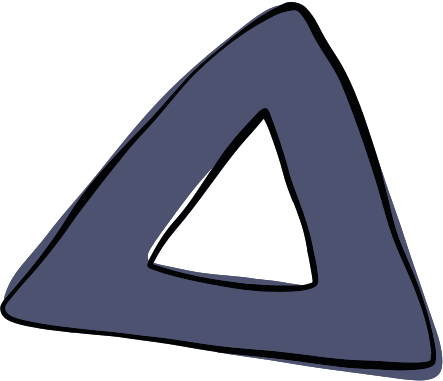 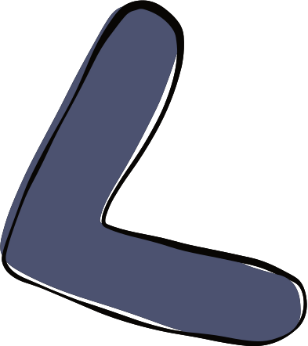 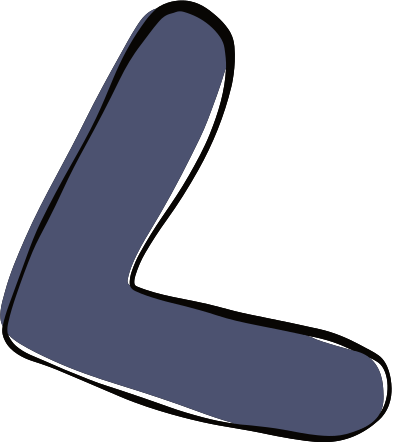 Ôn tập kiến thức đã học trong chương V
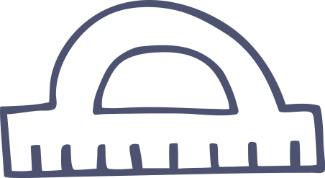 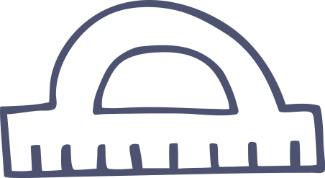 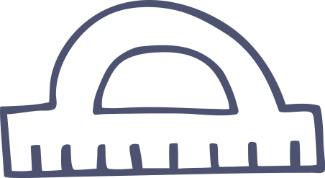 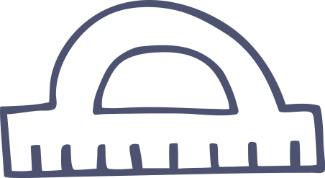 Nêu công thức tính số trung bình của mẫu số liệu ghép nhóm.
Nêu một số quy tắc thường tuân theo khi ghép nhóm của mẫu số liệu.
Nêu công thức tính trung vị và tứ phân vị thứ nhất và thứ ba của mẫu số liệu ghép nhóm.
Nêu công thức tính mốt của mẫu số liệu ghép nhóm.
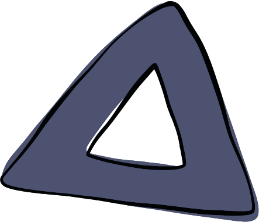 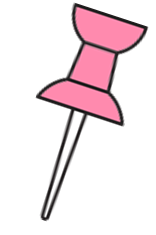 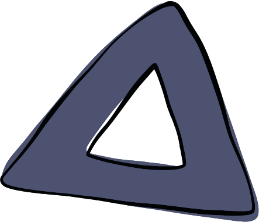 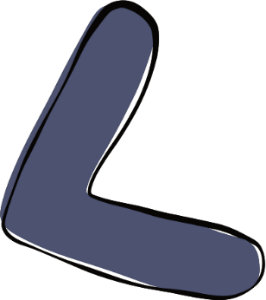 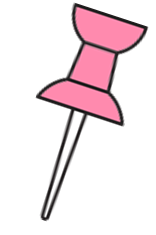 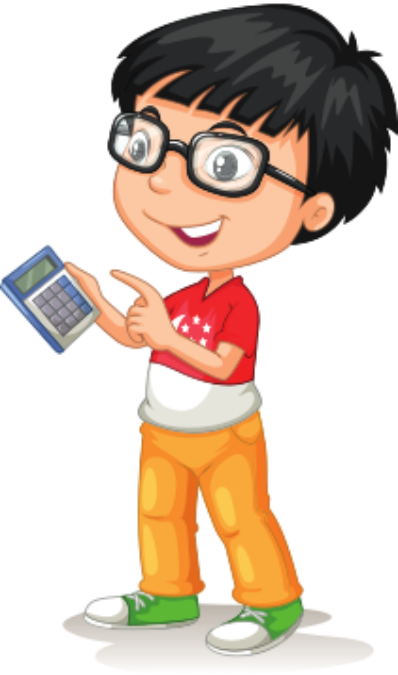 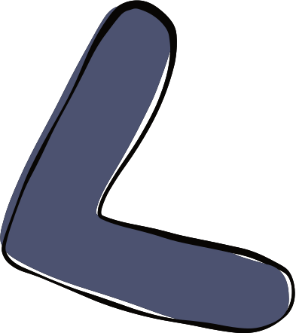 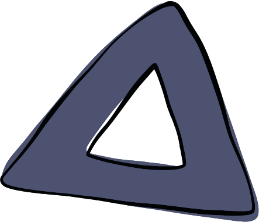 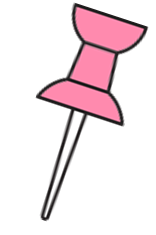 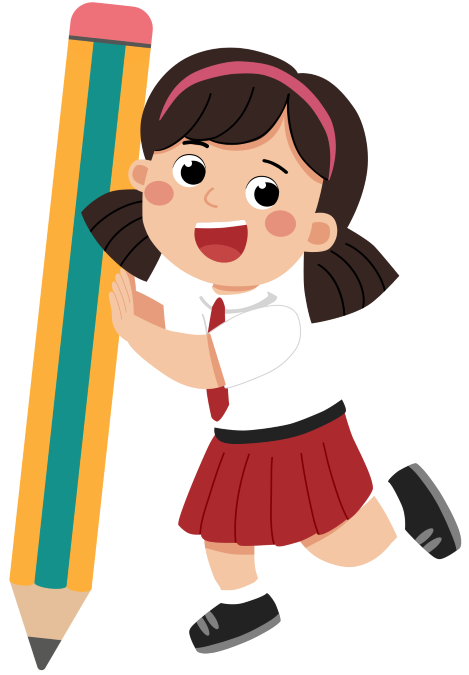 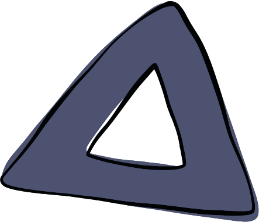 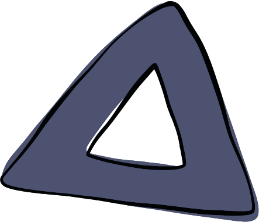 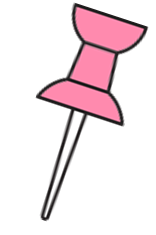 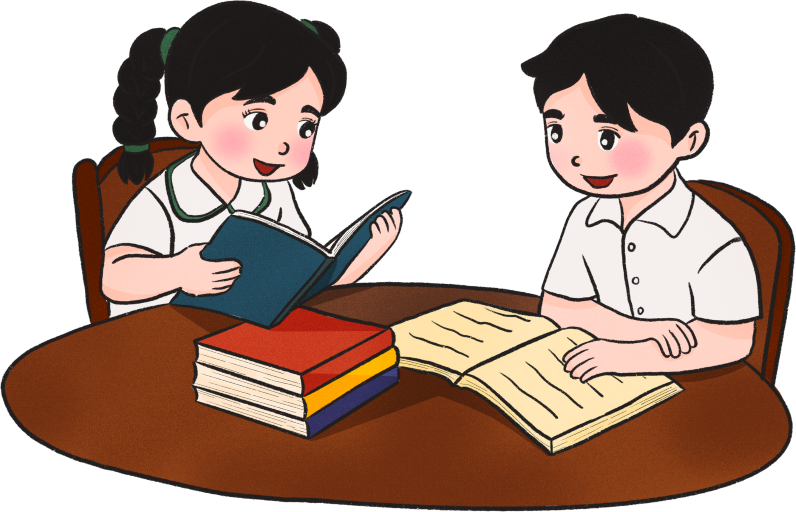 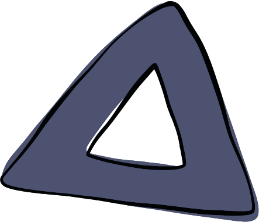 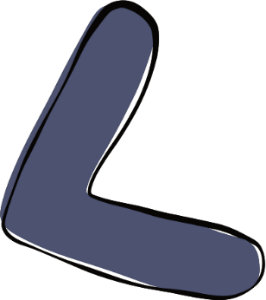 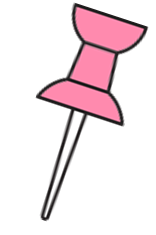 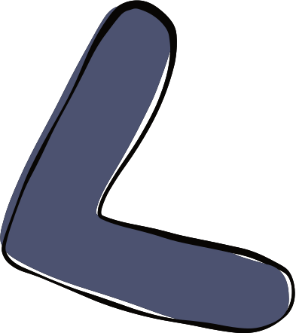 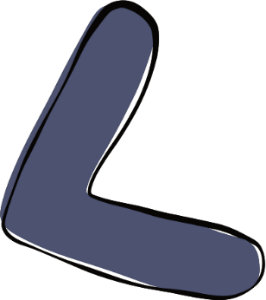 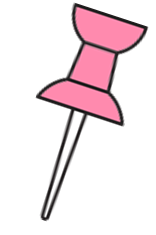 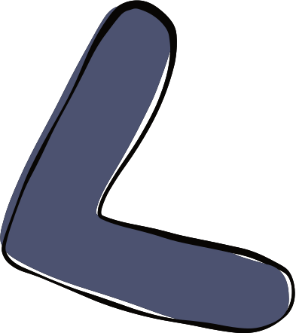 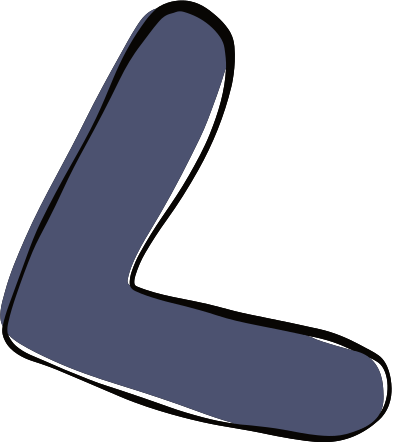 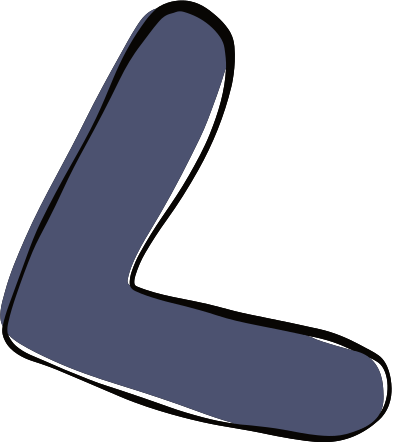 LUYỆN TẬP
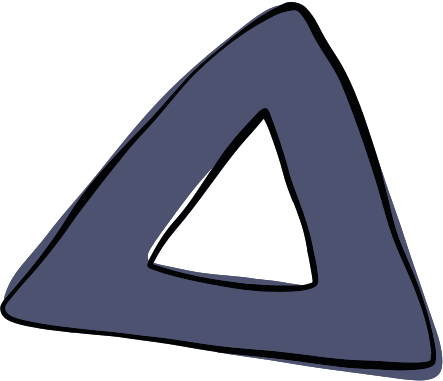 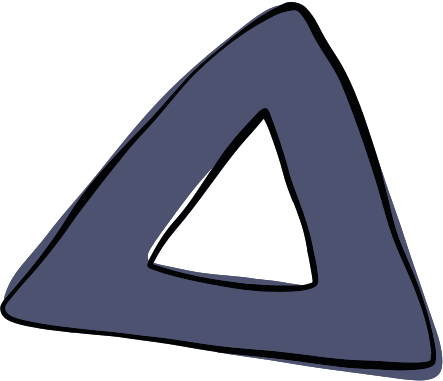 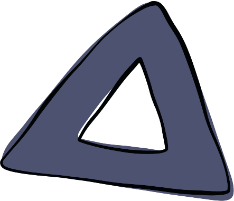 Bài 6 (SGK – tr143)
Thống kê điểm trung bình môn Toán của một số học sinh lớp 11 được cho ở bảng sau:
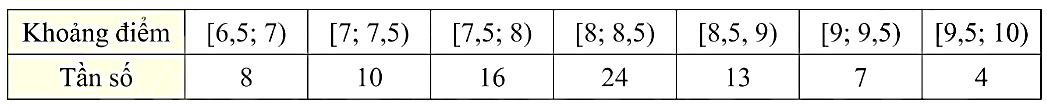 Hãy uớc lượng số trung bình, tứ phân vị và mốt của mẫu số liệu ghép nhóm trên.
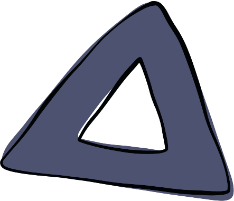 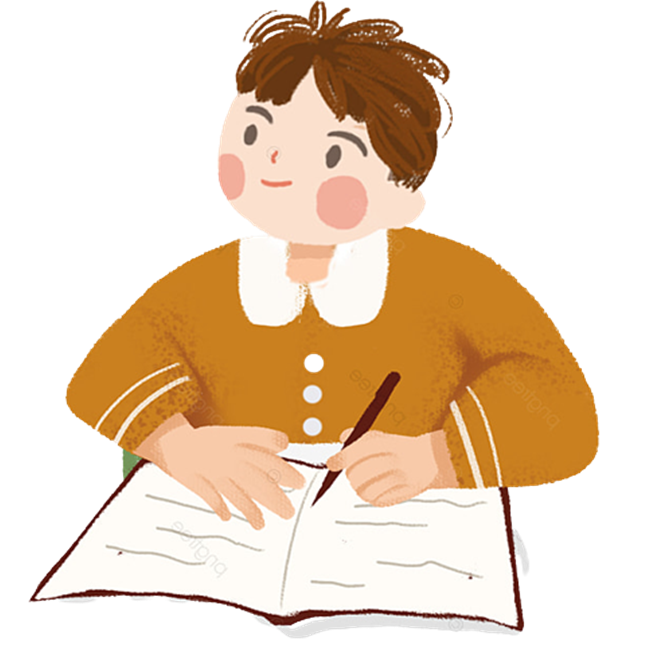 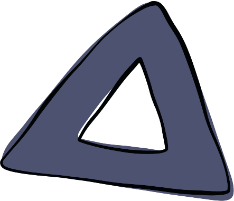 Giải
Từ bảng số liệu ghép nhóm, ta có bảng thống kê điểm trung bình môn Toán của một số học sinh theo giá trị đại diện như sau:
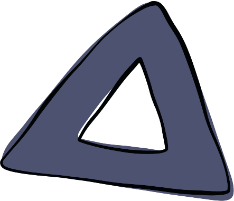 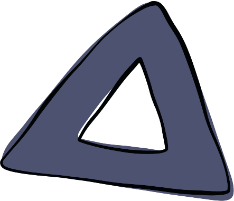 Giải
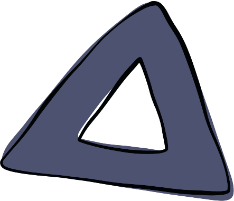 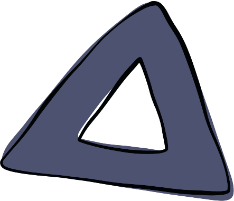 Giải
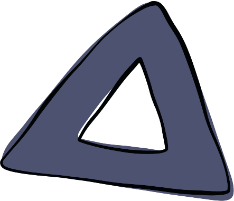 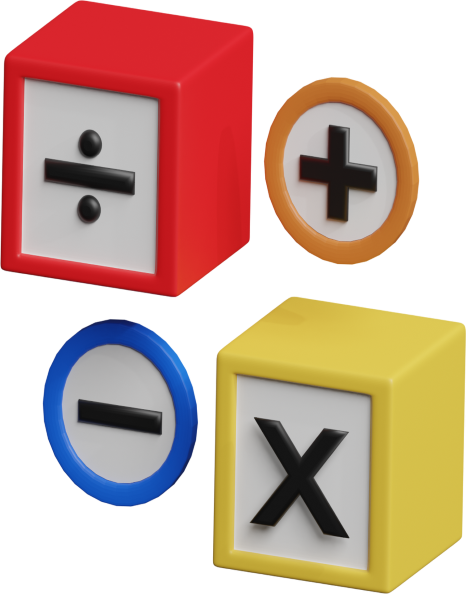 Bài 7 (SGK – tr143)
Để kiểm tra thời gian sử dụng pin của chiếc điện thoại mới, chị An thống kê thời gian sử dụng điện thoại của mình từ lúc sạc đầy pin cho đến khi hết pin ở bảng sau:
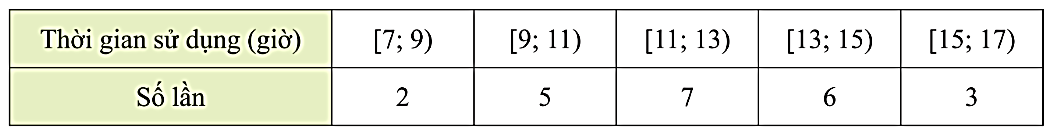 a) Hãy ước lượng thời gian sử dụng trung bình từ lúc chị An sạc đầy pin điện thoại cho tới khi hết pin.
b) Chị An cho rằng có khoảng 25% số lần sạc điện thoại chỉ dùng được dưới 10 giờ. Nhận định của chị An có hợp lí không?
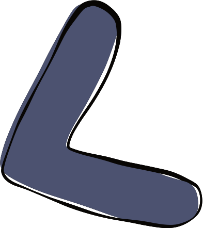 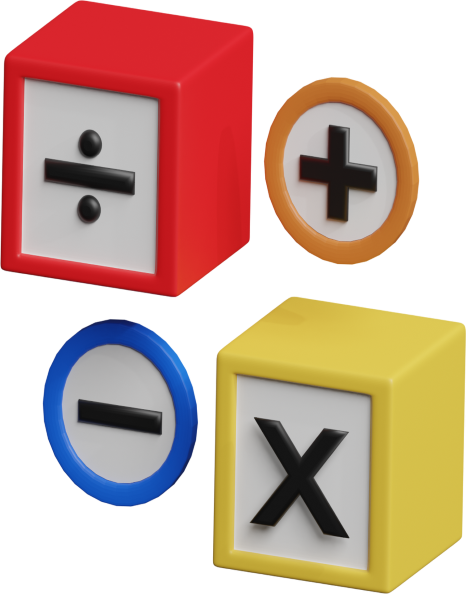 Giải
a) Từ bảng số liệu ghép nhóm, ta có bảng thống kê thời gian sử dụng điện thoại của chị An từ lúc sạc đầy pin cho đến khi hết pin theo giá trị đại diện như sau:
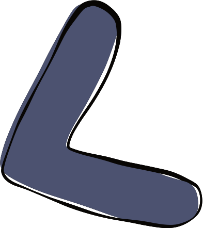 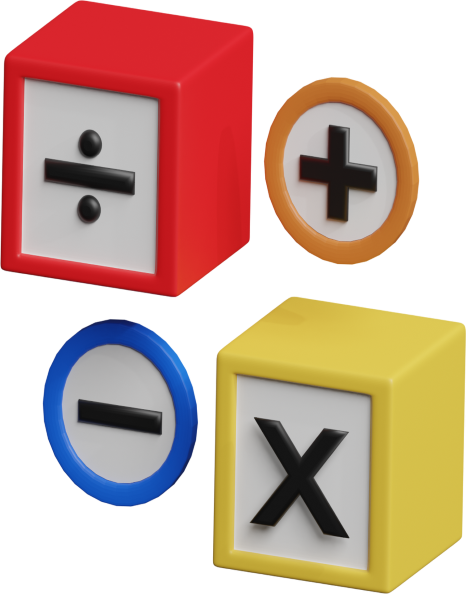 Giải
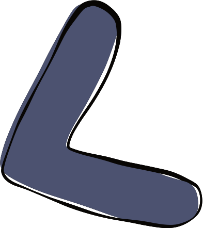 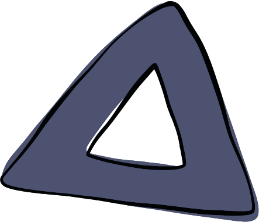 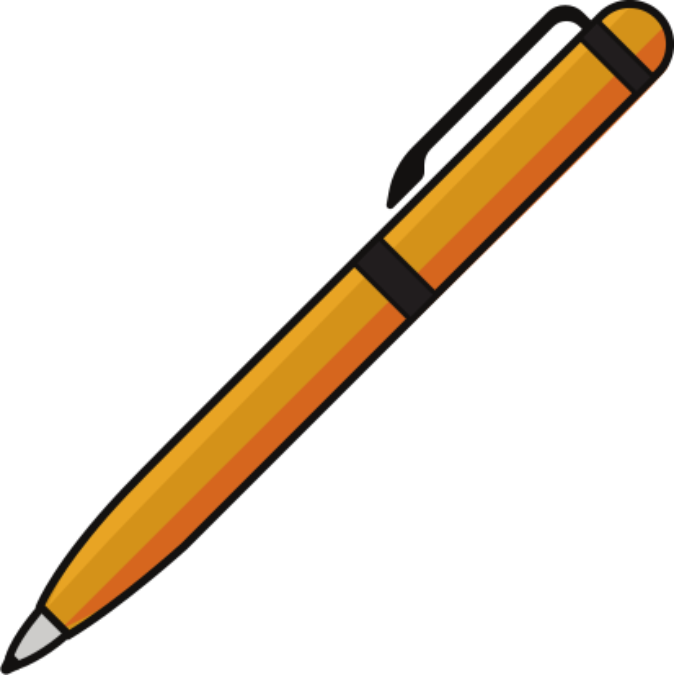 Bài 8 (SGK – tr144)
Tổng lượng mưa trong tháng 8 đo được tại một trạm quan trắc đặt tại Vũng Tàu từ năm 2002 đến năm 2020 được ghi lại như dưới đây (đơn vị: mm):
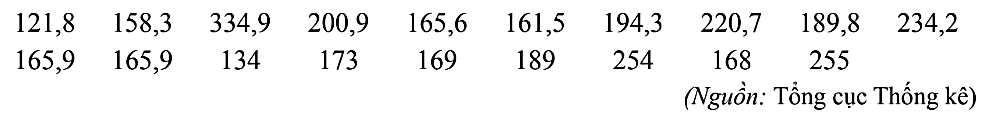 a) Xác định số trung bình, tứ phân vị và mốt của mẫu số liệu trên.
b) Hoàn thiện bảng tần số ghép nhóm theo mẫu sau:
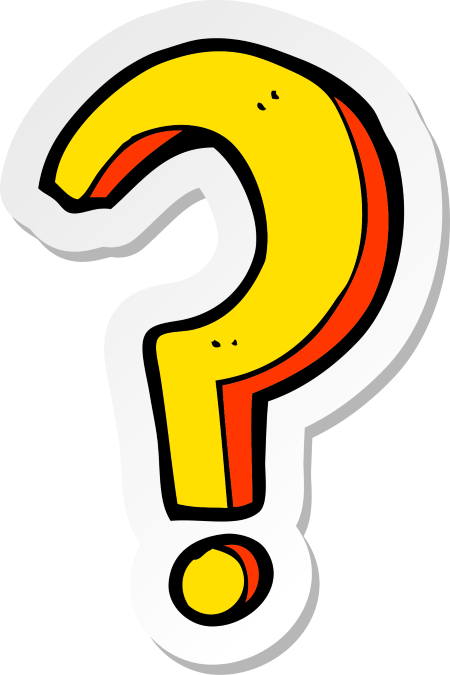 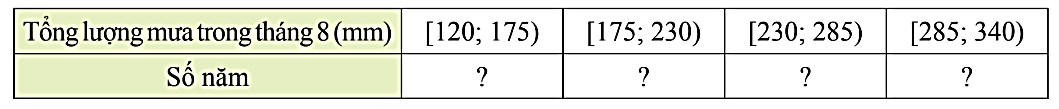 c) Hãy ước lượng số trung bình, tứ phân vị và mốt của mẫu số liệu ở bảng tần số ghép nhóm trên.
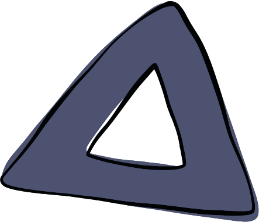 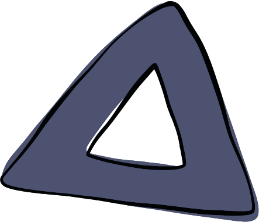 Giải
a) Sắp xếp các số liệu đã cho theo thứ tự không giảm, ta thu được số liệu về lượng mưa trong tháng 8 tại một trạm quan trắc đặt tại Vũng Tàu từ năm 2002 đến năm 2020 như sau:
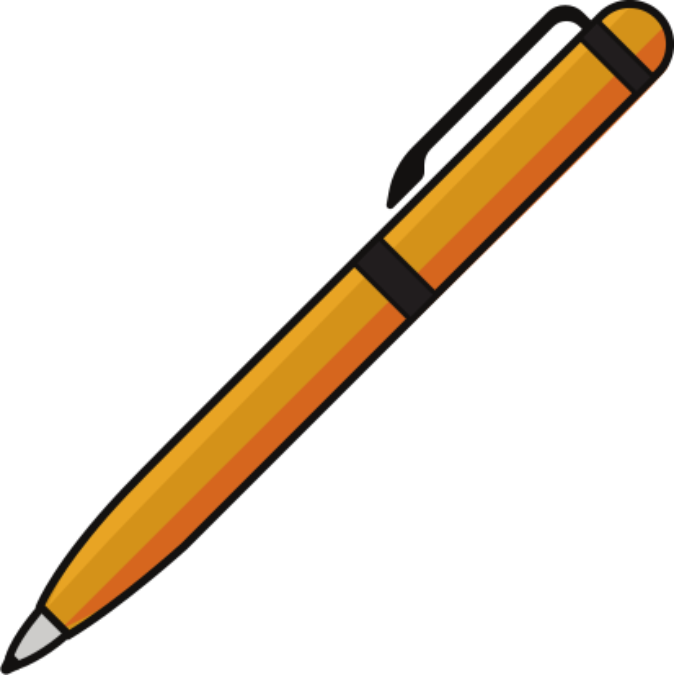 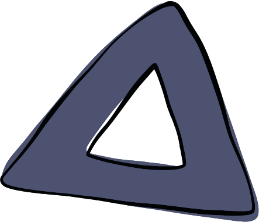 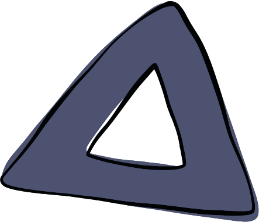 Giải
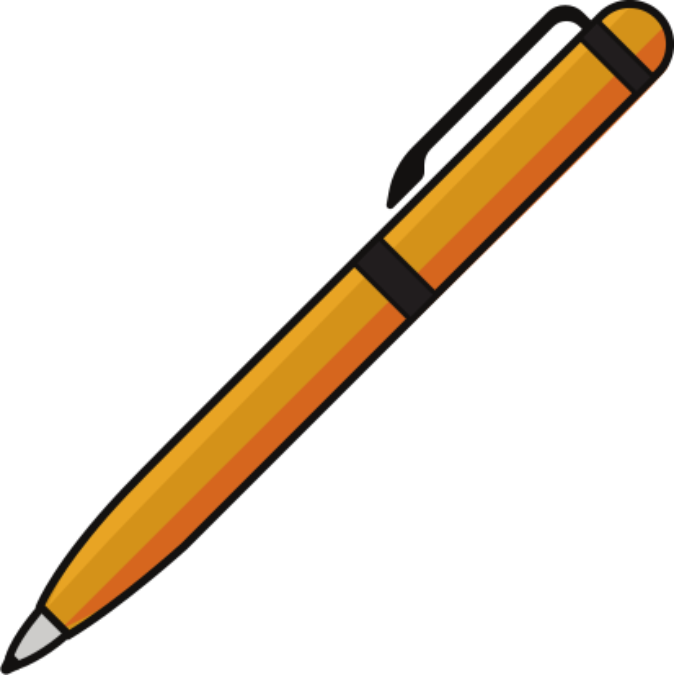 b) Bảng tần số ghép nhóm của mẫu số liệu trên như sau:
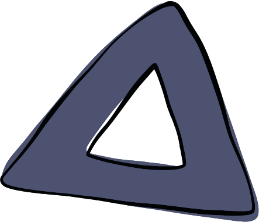 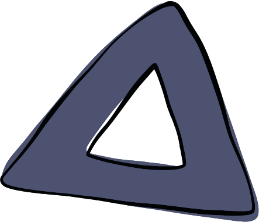 Giải
c) Từ bảng ghép nhóm trên, ta có bảng thống kê lượng mưa theo giá trị đại diện như sau:
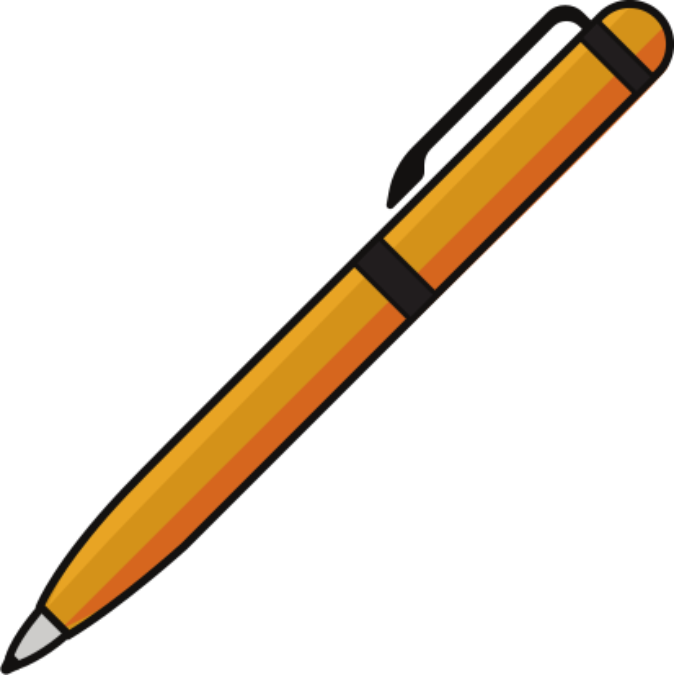 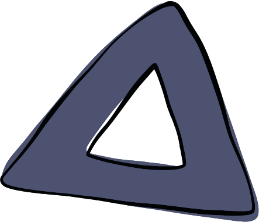 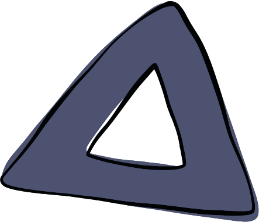 Giải
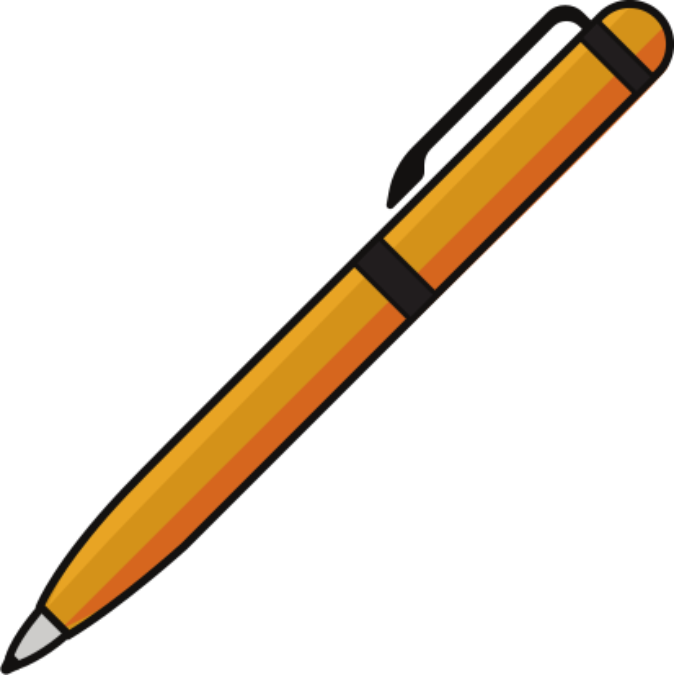 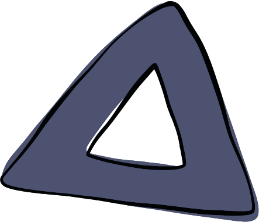 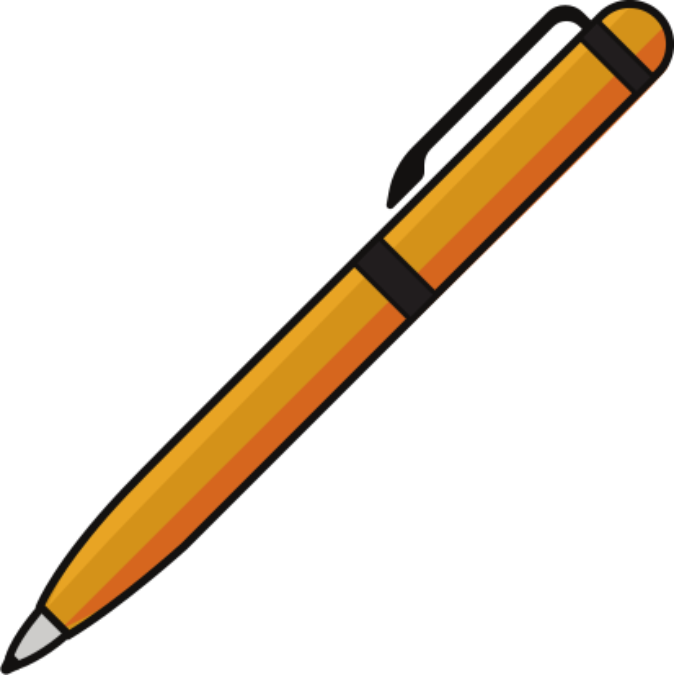 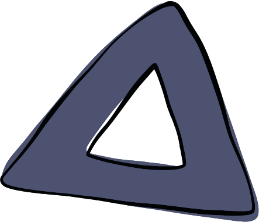 Giải
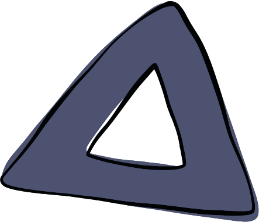 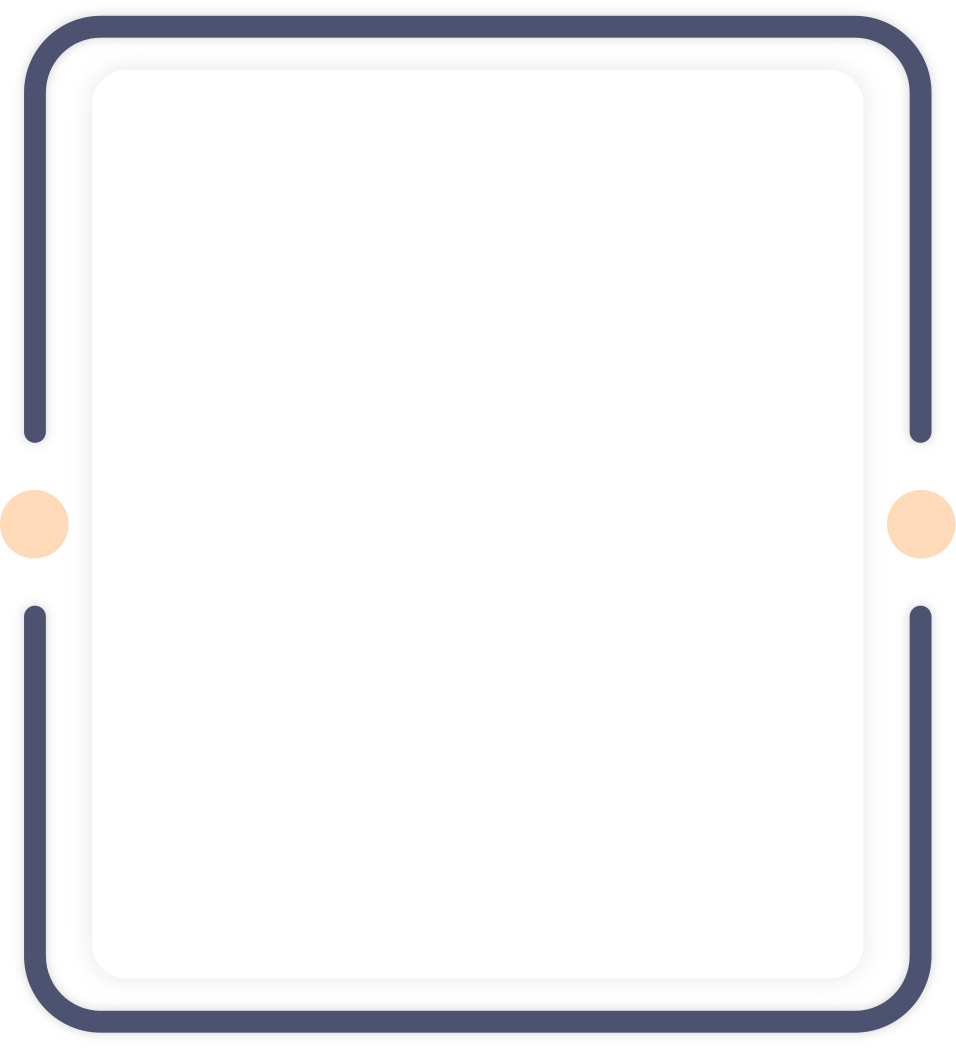 Bài 9 (SGK – tr144)
Bảng sau thống kê số ca nhiễm mới SARS – coV-2 mỗi ngày trong tháng 12/2021 tại Việt Nam.
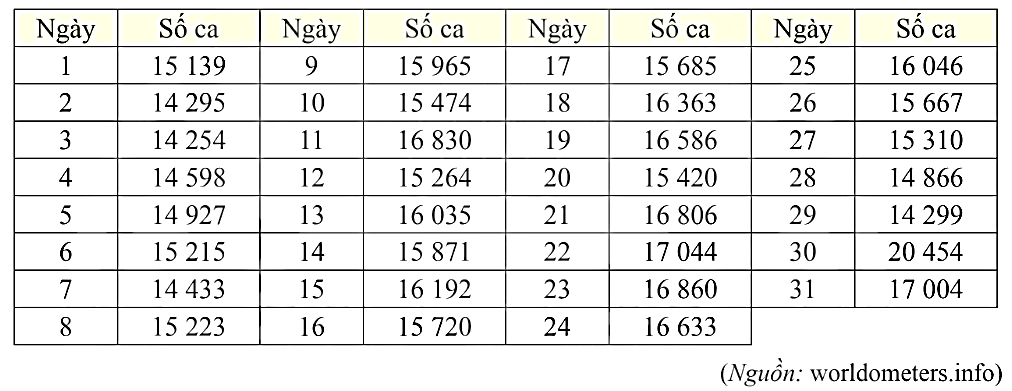 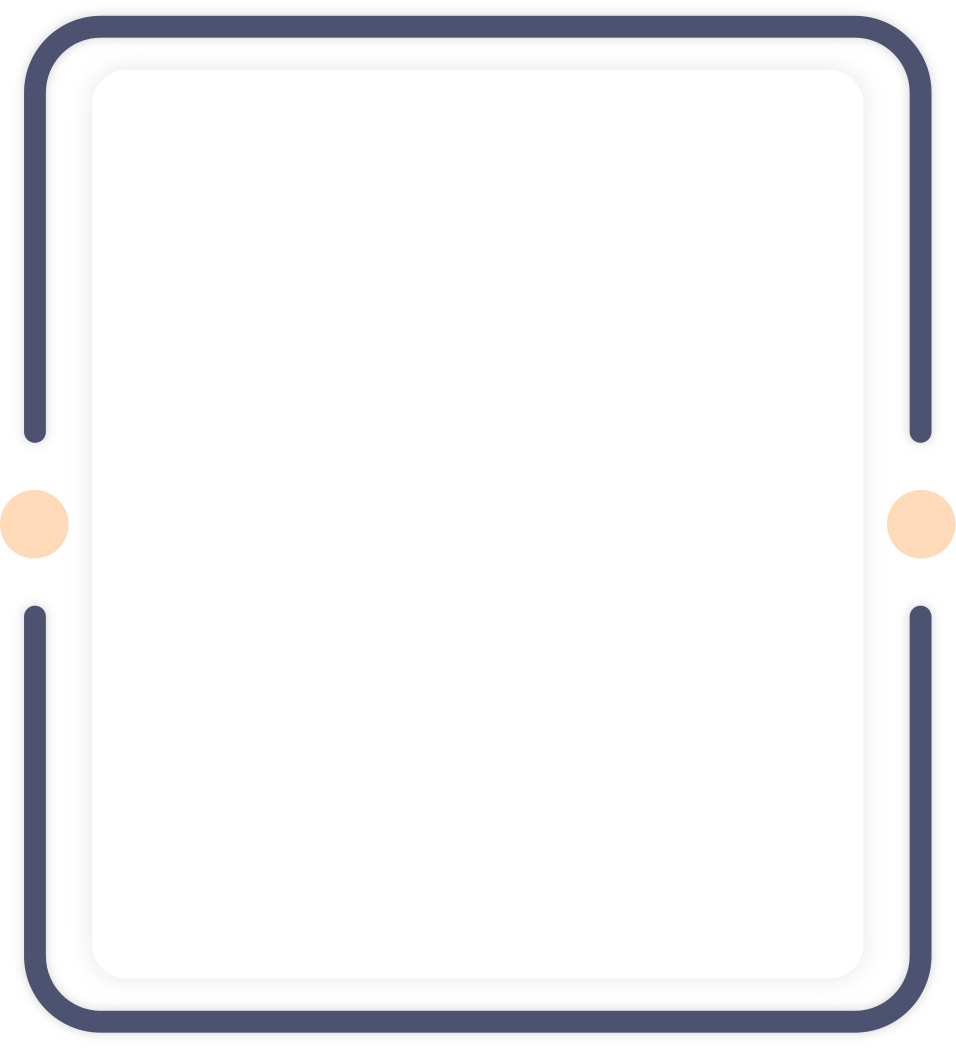 Bài 9 (SGK – tr144)
a) Xác định số trung bình và tứ phân vị của mẫu số liệu trên. Mẫu số liệu có bao nhiêu giá trị ngoại lệ?
b) Hoàn thiện bảng tần số ghép nhóm theo mẫu sau:
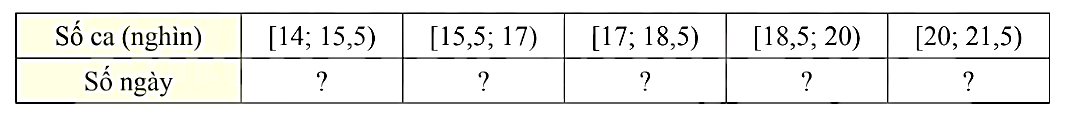 c) Hãy ước lượng số trung bình và tứ phân vị của mẫu số liệu ở bảng tần số ghép nhóm trên.
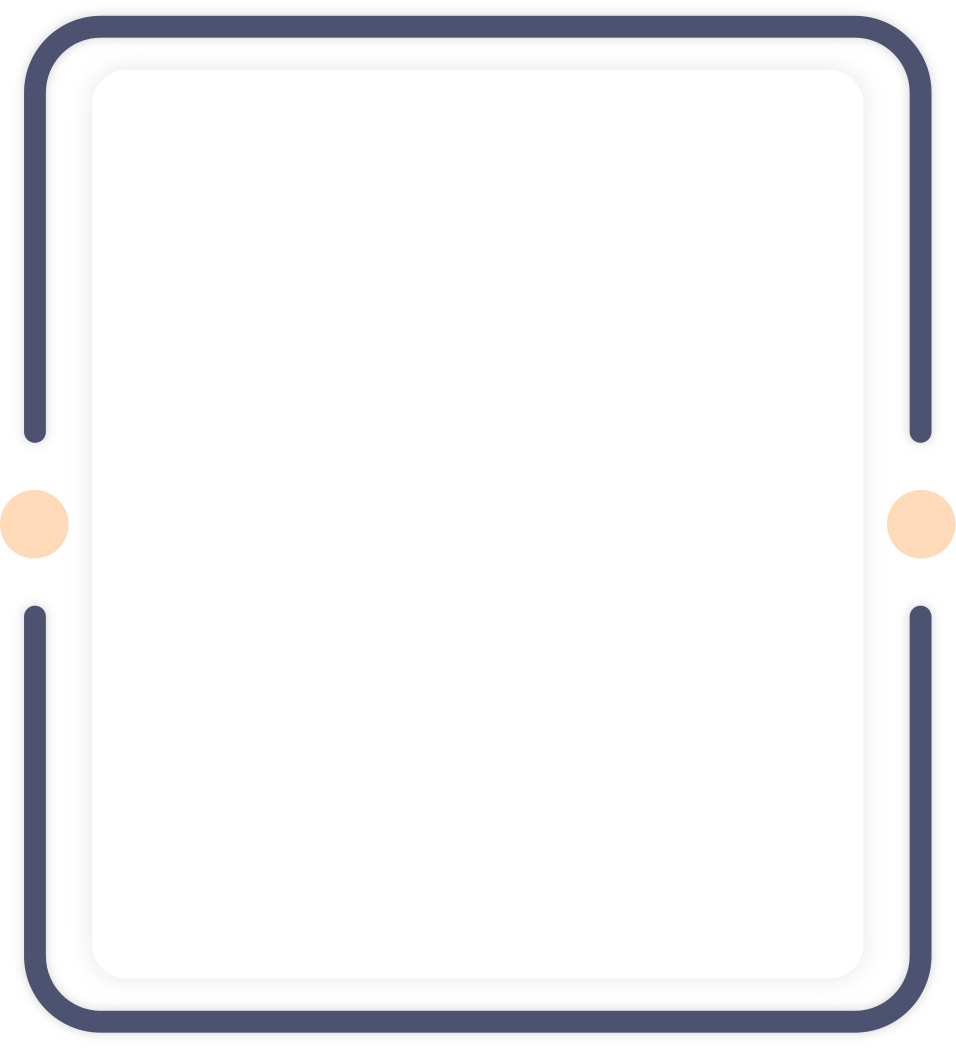 Giải
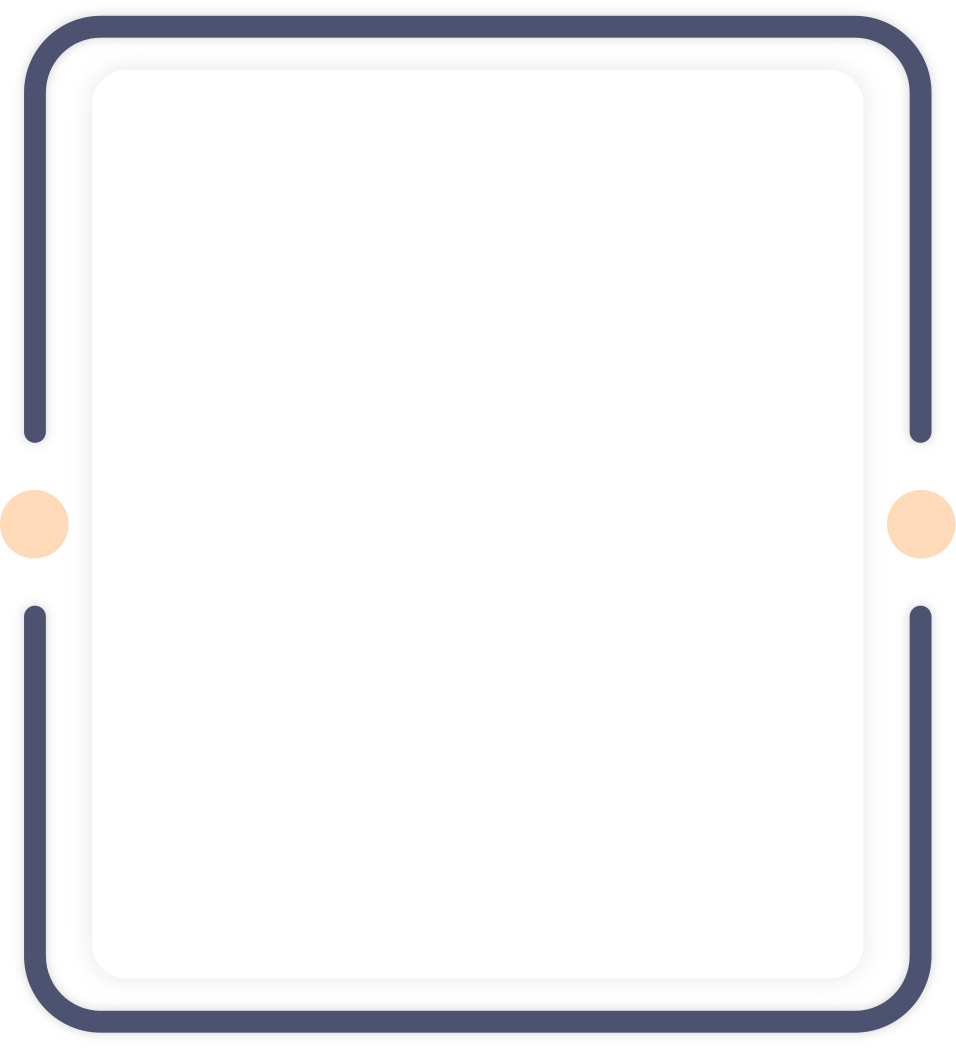 Giải
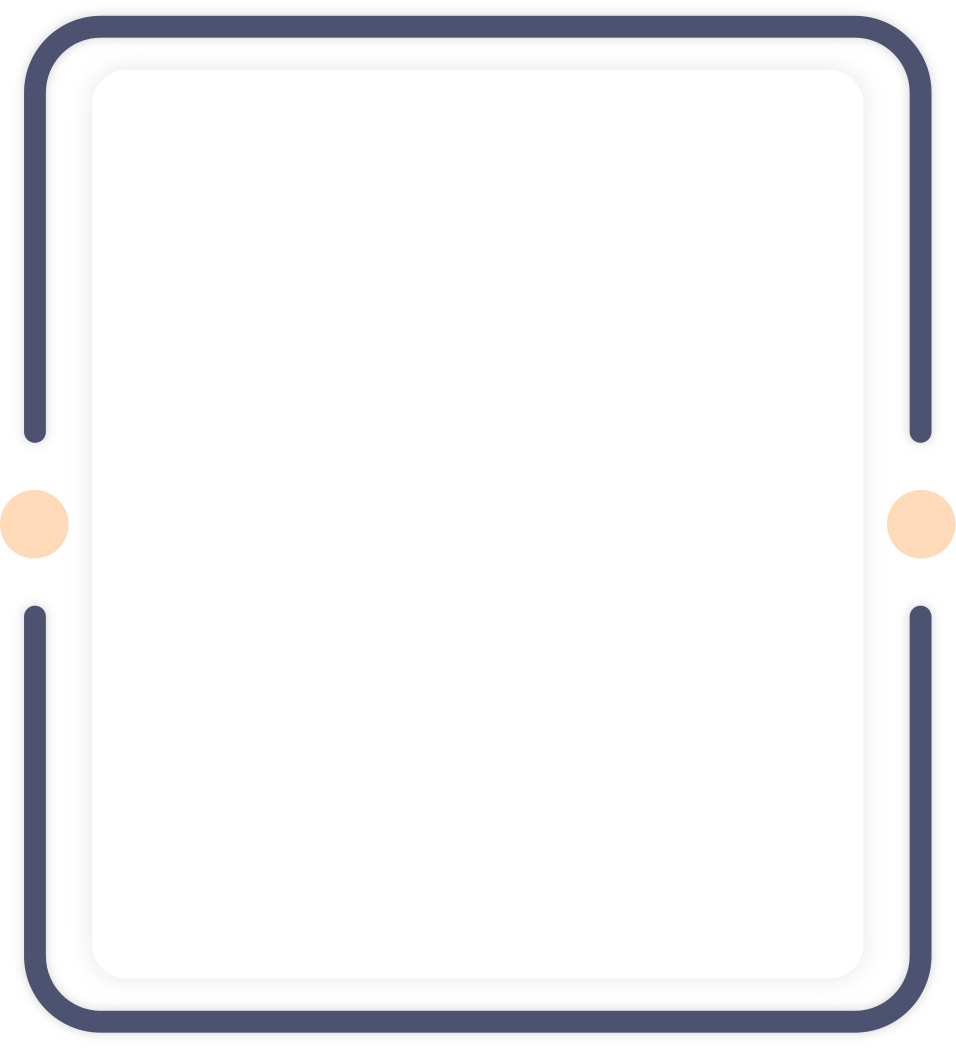 Giải
b) Bảng tần số ghép nhóm tương ứng với mẫu số liệu đã cho như sau:
c) Từ bảng ghép nhóm trên, ta thu được bảng thống kê số ca nhiễm mới SARS-CoV-2 mỗi ngày trong tháng 12/2021 tại Việt Nam theo giá trị    đại diện:
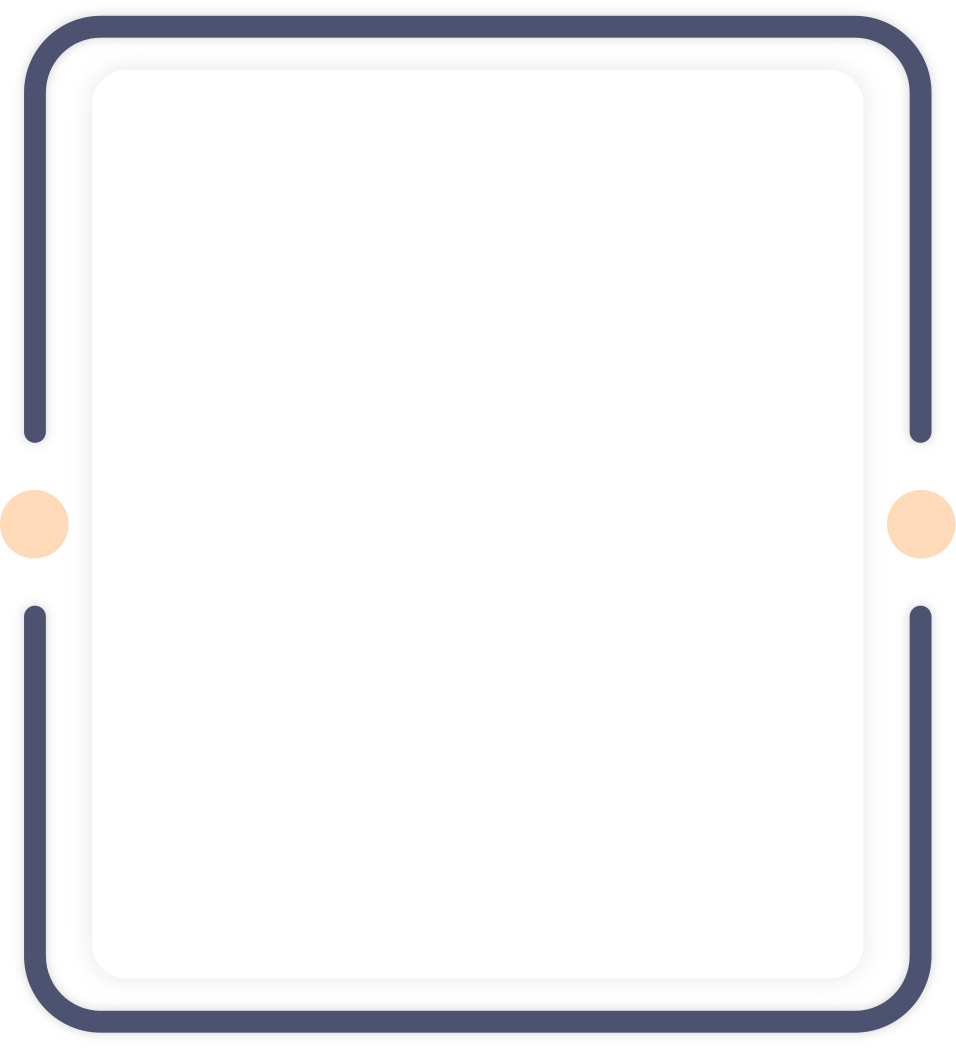 Giải
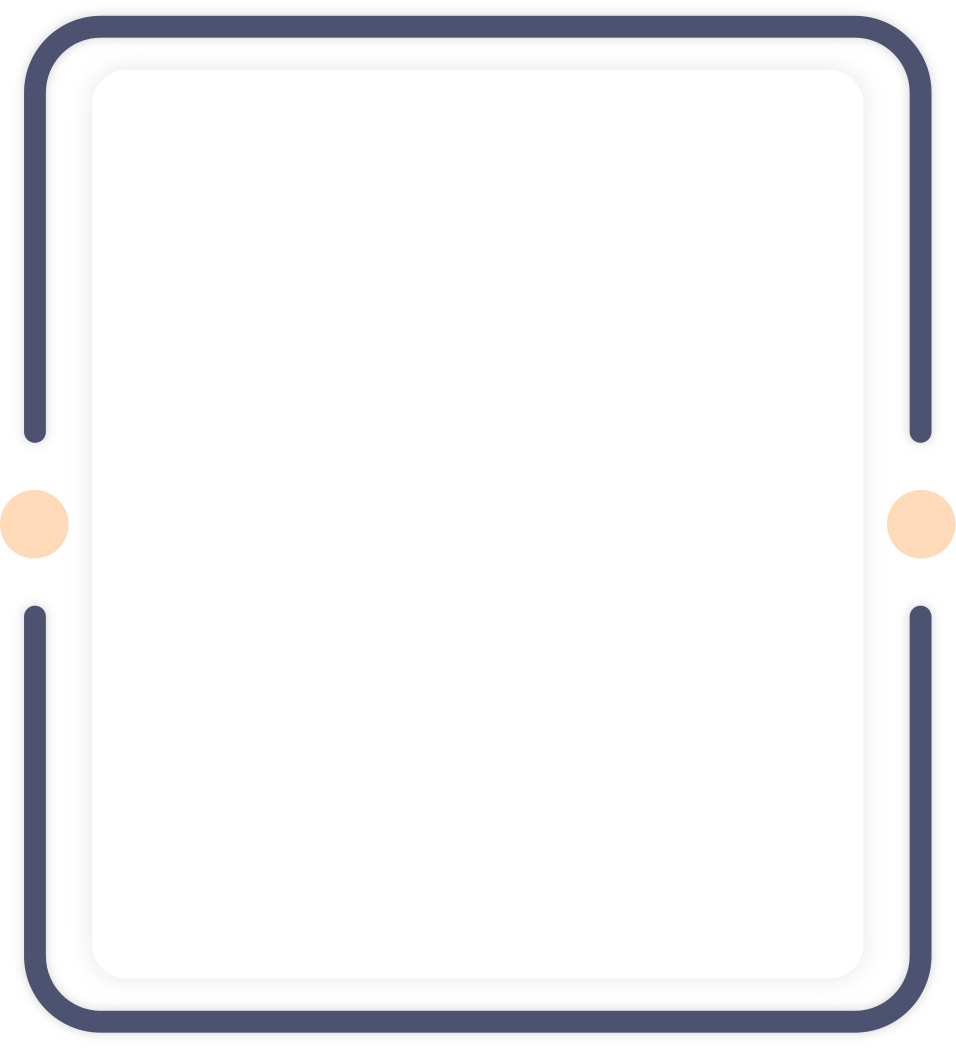 Giải
HƯỚNG DẪN VỀ NHÀ
Ghi nhớ 
kiến thức trong bài
Hoàn thành các
 bài tập trong SBT
Chuẩn bị trước bài
Hoạt động thực hành trải nghiệm
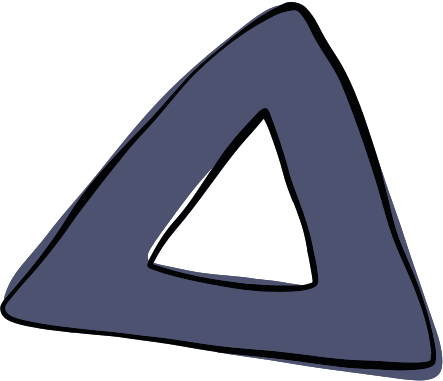 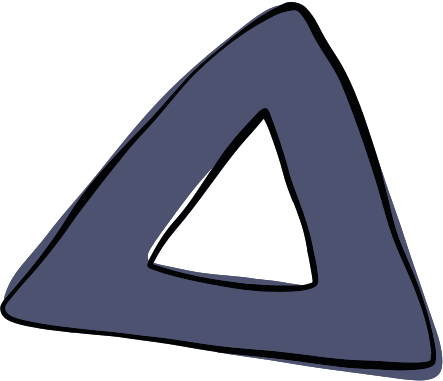 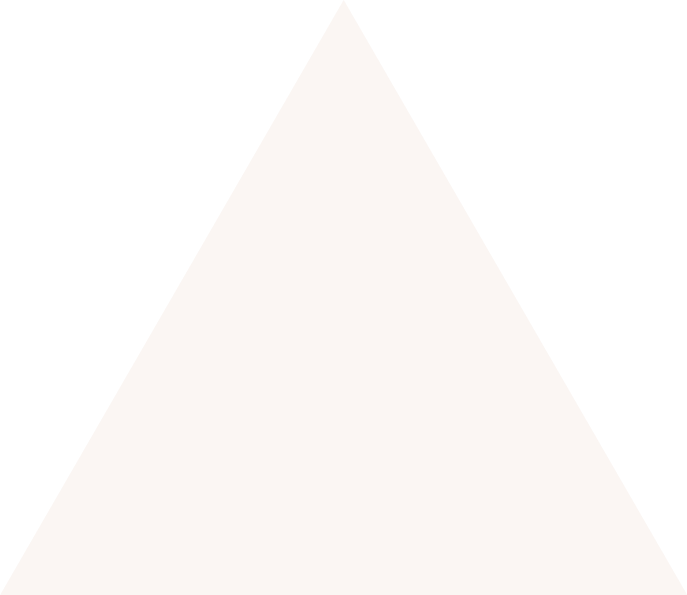 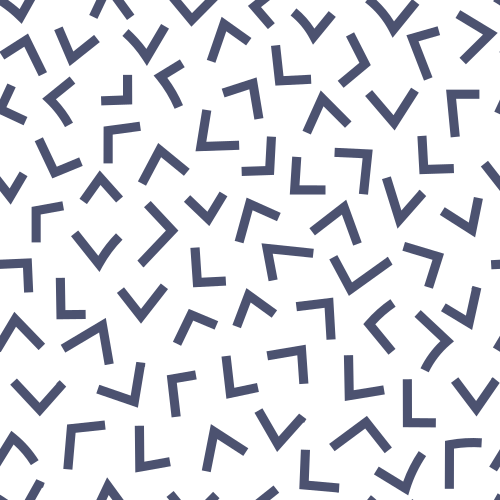 HẸN GẶP LẠI CÁC EM Ở TIẾT HỌC SAU!